In taberna quando sumus as parodia sacra: cultural and historical commentary
Natalia Dolgorukovanatalia.dolgoroukova@gmail.com
Kseniia Babenkoksieniya.babenko@gmail.com
Carmina Burana
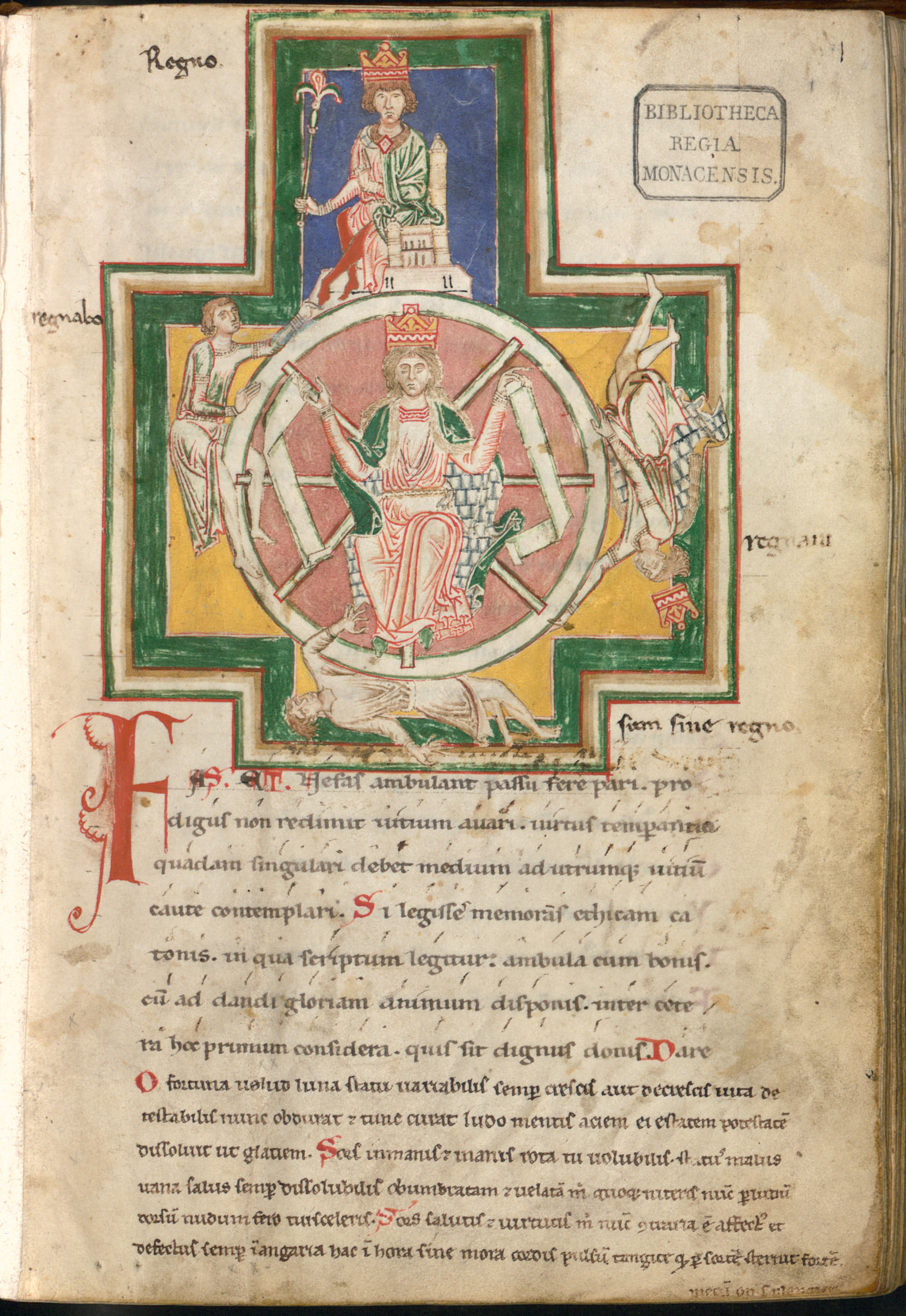 1230s, South Tyrol
Sections: carmina moralia et satirica (CB1–55), carmina amatoria (CB56–186), carmina potoria (CB187–226), ludi (CB227–228)
In taberna quando sumus (CB196)
Parodia sacra
Textual parody (literary genres, styles, authors, or specific texts)
Social parody (customs, events, or persons)
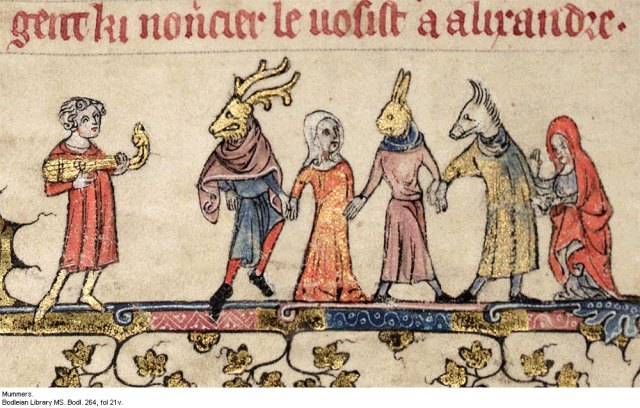 How to date the song?
Bibit ista, bibit ille, bibunt centum, bibunt mille.
(CB196)
Saltat iste, saltat ille, resaltant cohortes mille,saltat Chorus dominarumsaltat dux Venetiarum. 
(Buoncampagni, 1233)
Sumit unus, sumunt mille, quantum isti, tantum ille.…Sumunt boni, sumunt mali. 
(Thomas Aquinas, 1264)
The context
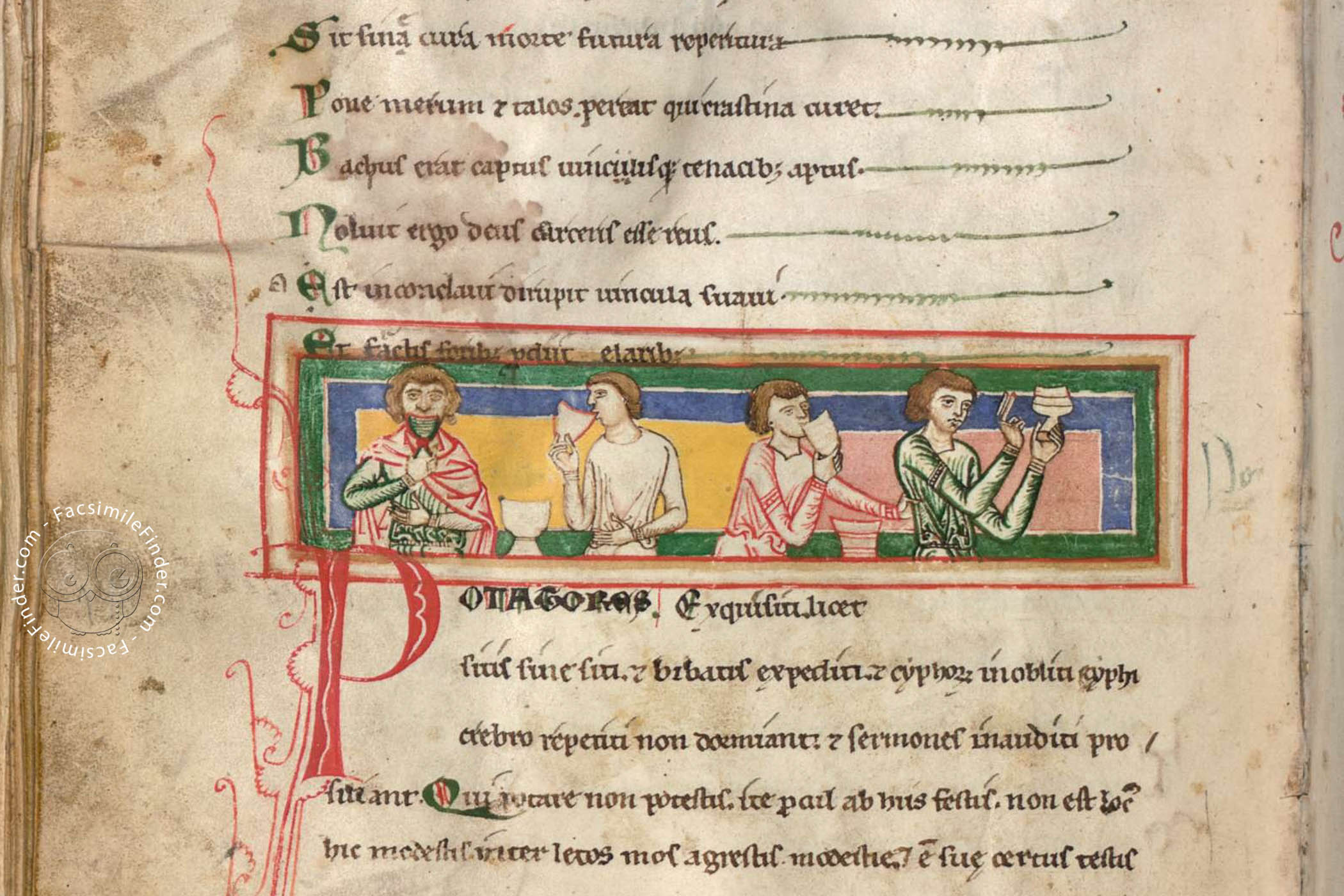 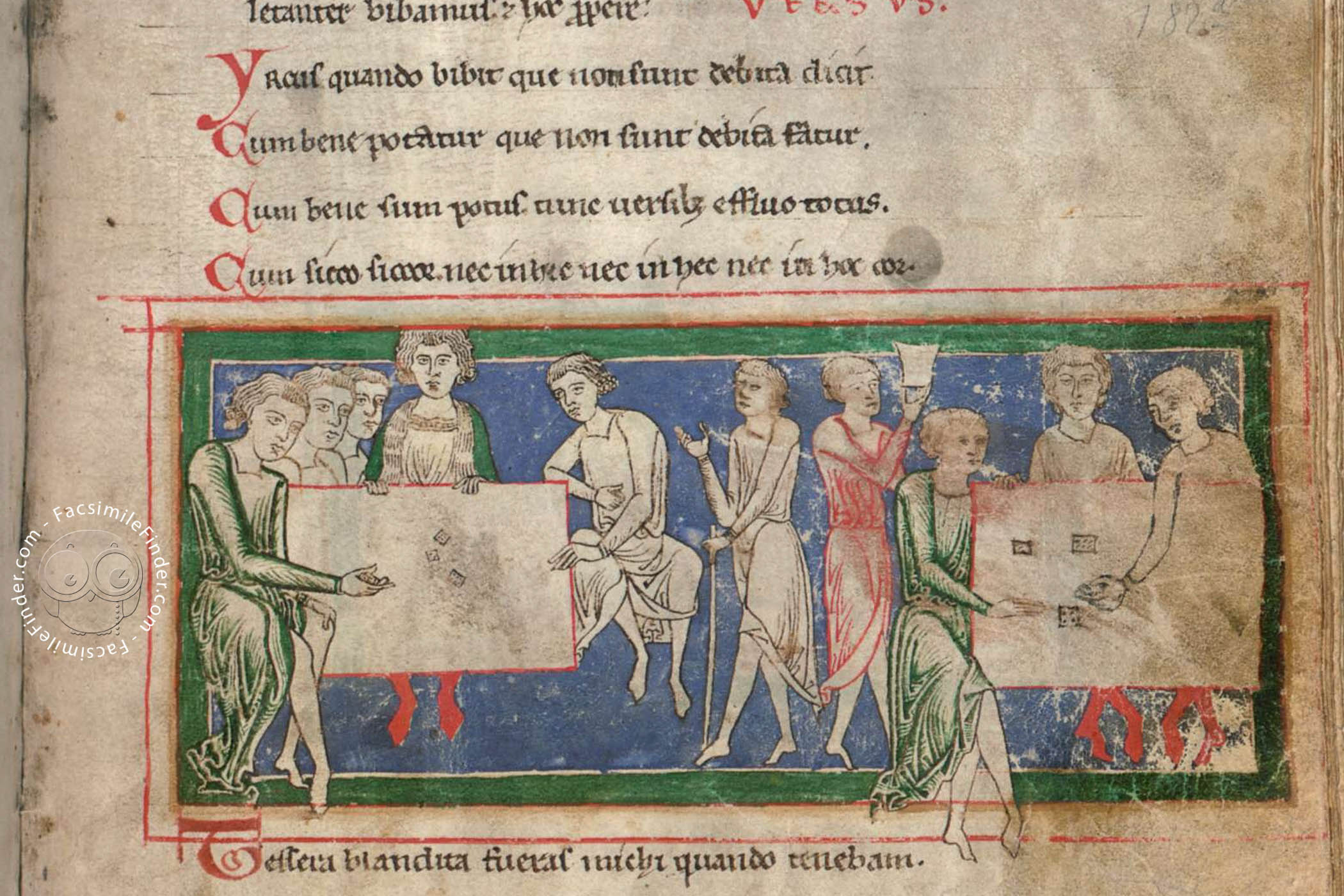 Conclusion